Lage national
14. September 2022
Überblick Kennzahlen
14.09.2022
[Speaker Notes: Quelle: Lagebericht (aktuelle Automatisierung), Tabelle erste Seite (Datum Impfen vom aktuellen Tag!)]
Verlauf der 7-Tage-Inzidenz der Bundesländer
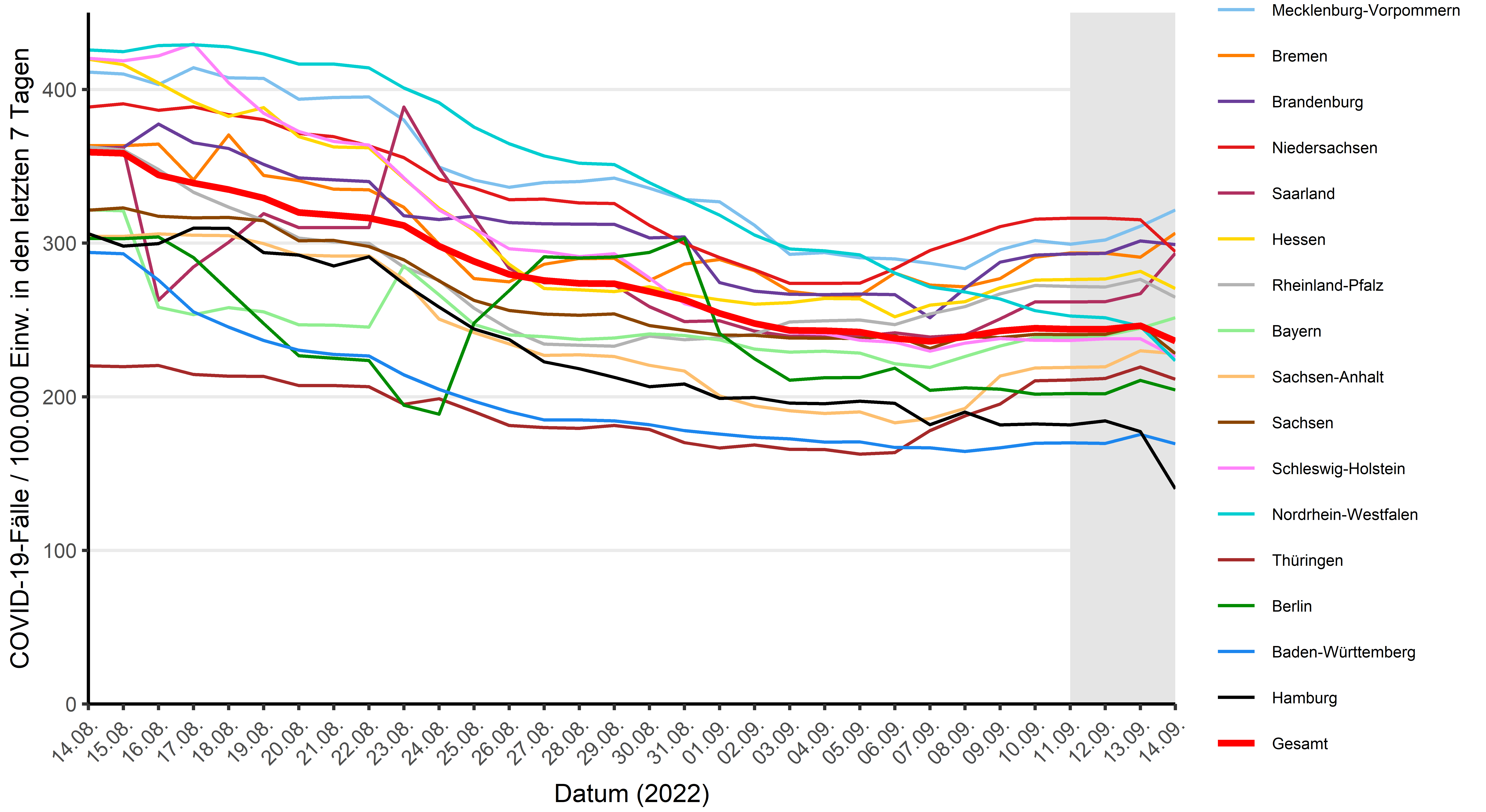 14.09.2022
[Speaker Notes: Quelle: Datei BL_Grafik_Meldedatum_Cube_XX-YY-2021 im Tagesordner oder im Automatisierungsordner als 7TageInz_BL_Meldedatum_LB.png, wobei bei er ersteren Datei auch eine Grenze bei 50/100.000 eingezeichnet ist (bzw. bei 25/100.000 bei niedrigen Fallzahlen)]
Geografische Verteilung 7-Tage-Inzidenz nach Landkreis
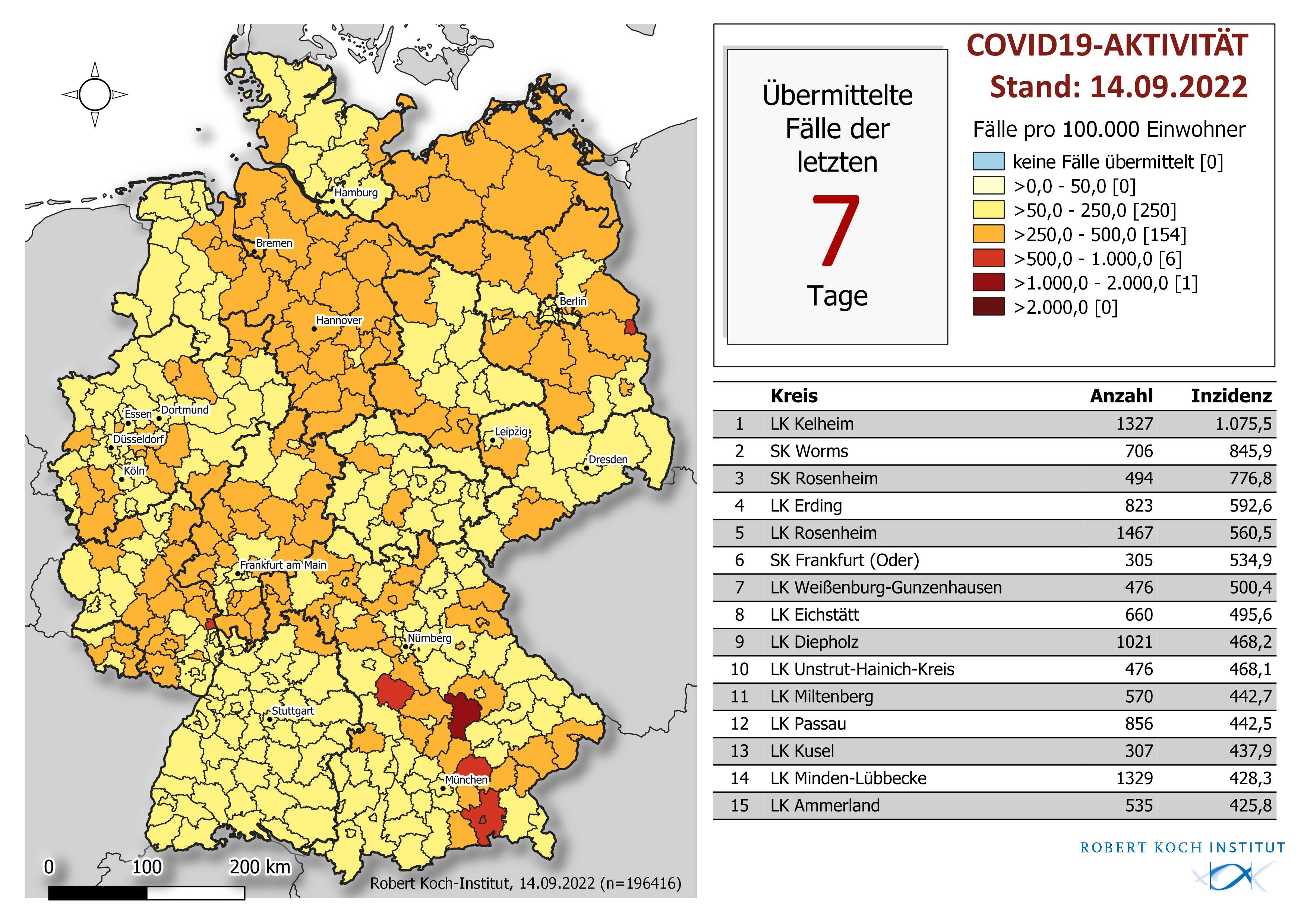 14.09.2022
[Speaker Notes: Quelle: Lagebericht (aktuelle Automatisierung) oder Karten: A-Inzidenz 7 Tage]
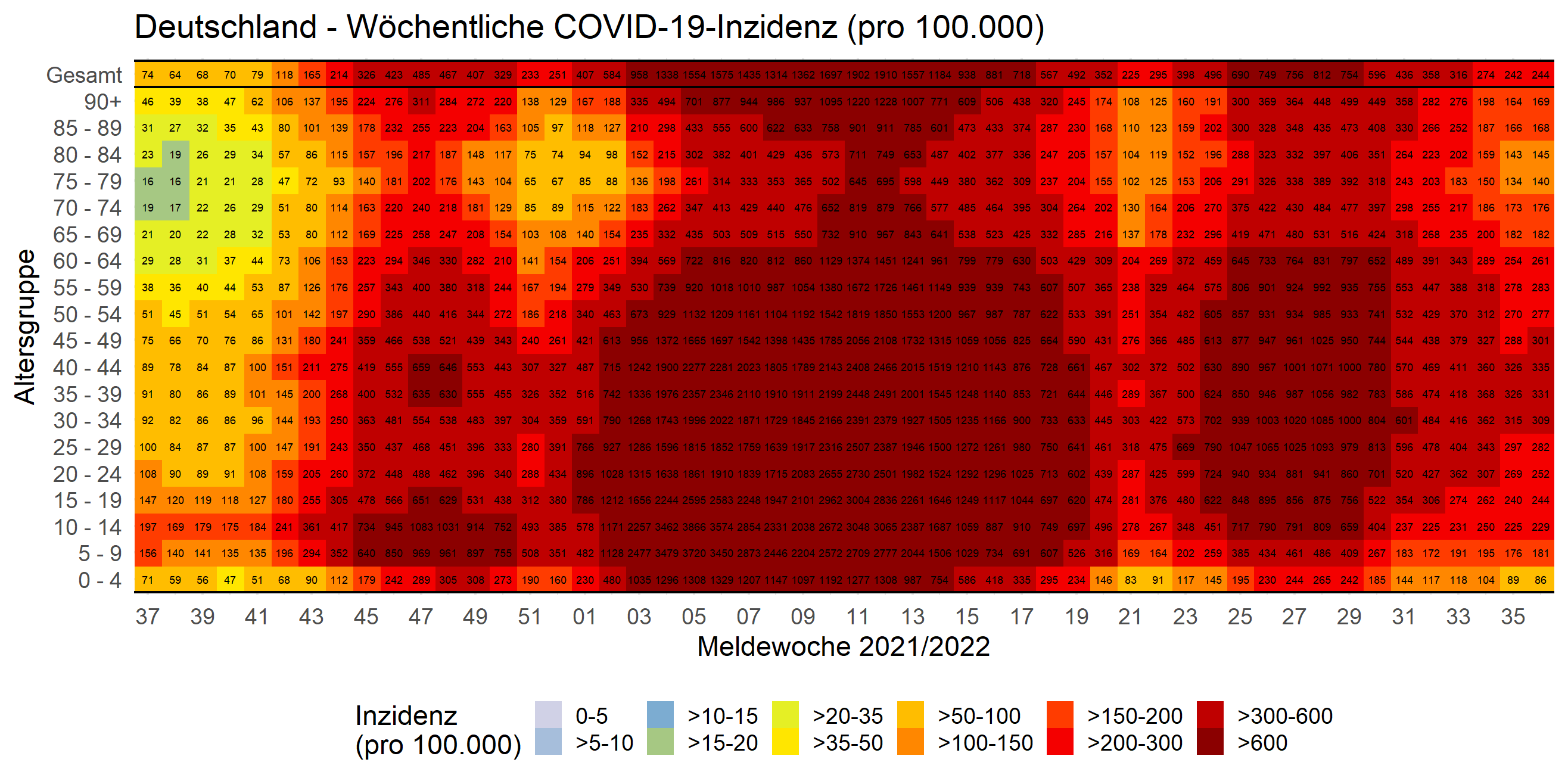 14.09.2022
[Speaker Notes: Ordner heatmaps, g, Deutschland_inzidenz_heatmap.tiff (oder pdf, ist egal)]
COVID-19-Fälle nach Altersgruppe und Sterbedatum
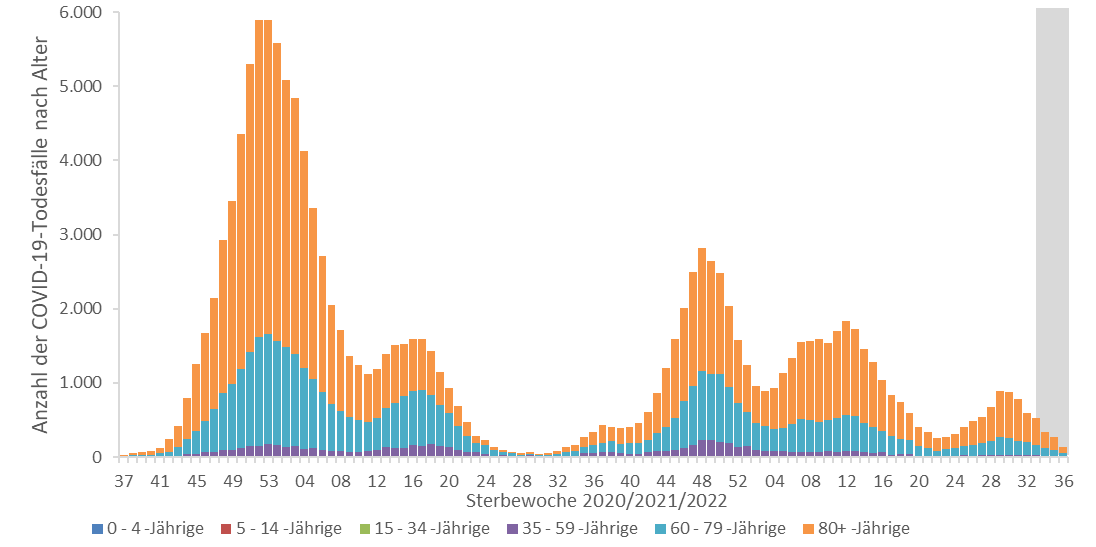 14.09.2022
[Speaker Notes: Lagebericht_Mittwoch_2022-06-22.xlsm, Tabellenblatt “Sterbedatum_AG”, Auf die Skala achten, zurzeit verwenden wir die Graphik die von 10/2020 bis zur aktuellen Wochen reicht hier in den Folien (Achtung im WB ist es ab Woche 37).]
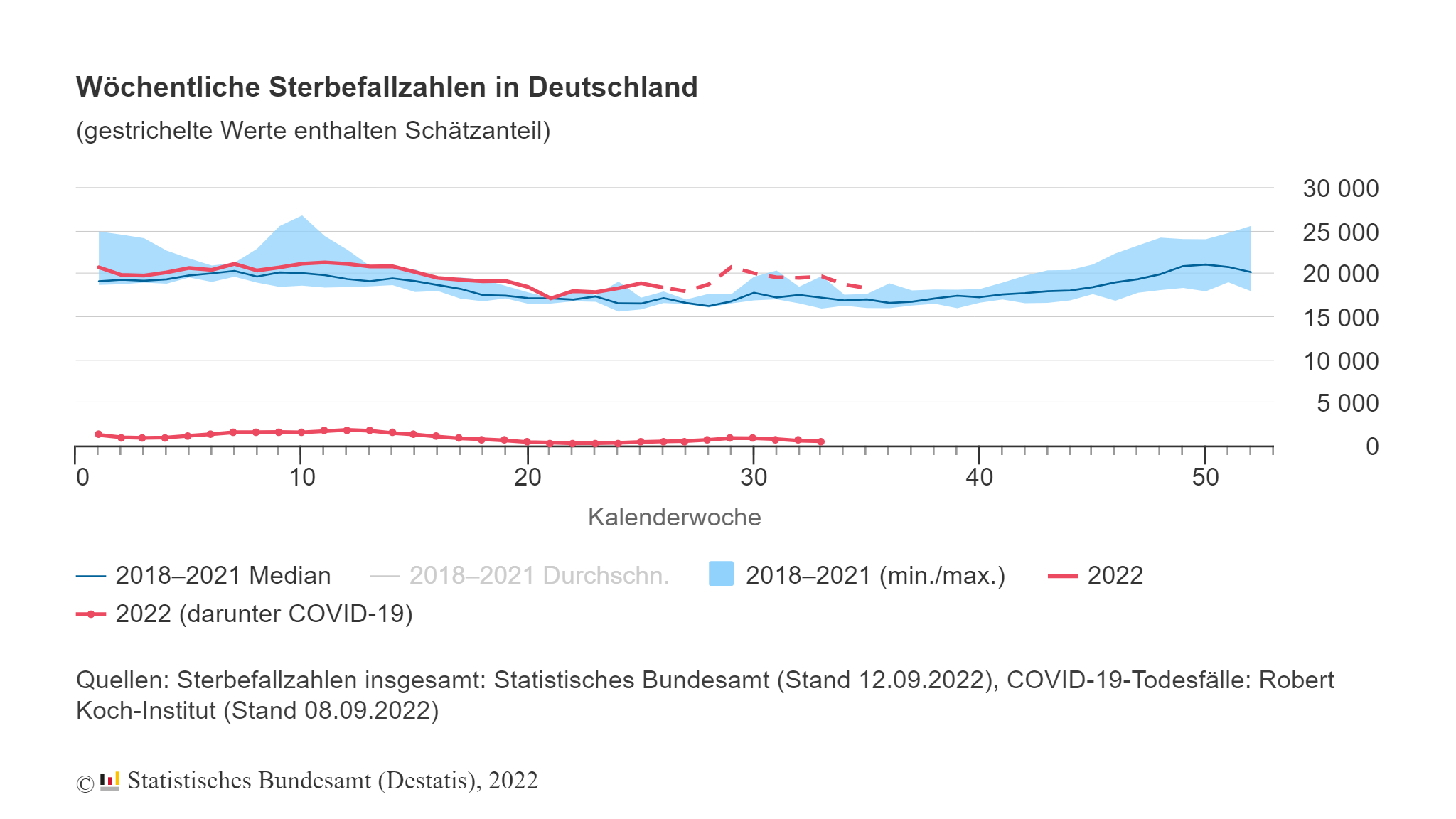 01.09.2022
[Speaker Notes: https://www.destatis.de/DE/Themen/Querschnitt/Corona/Gesellschaft/bevoelkerung-sterbefaelle.html]